1414 - 1418
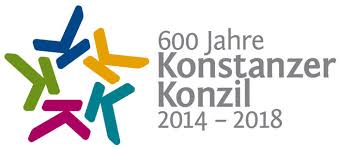 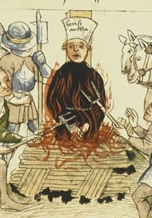 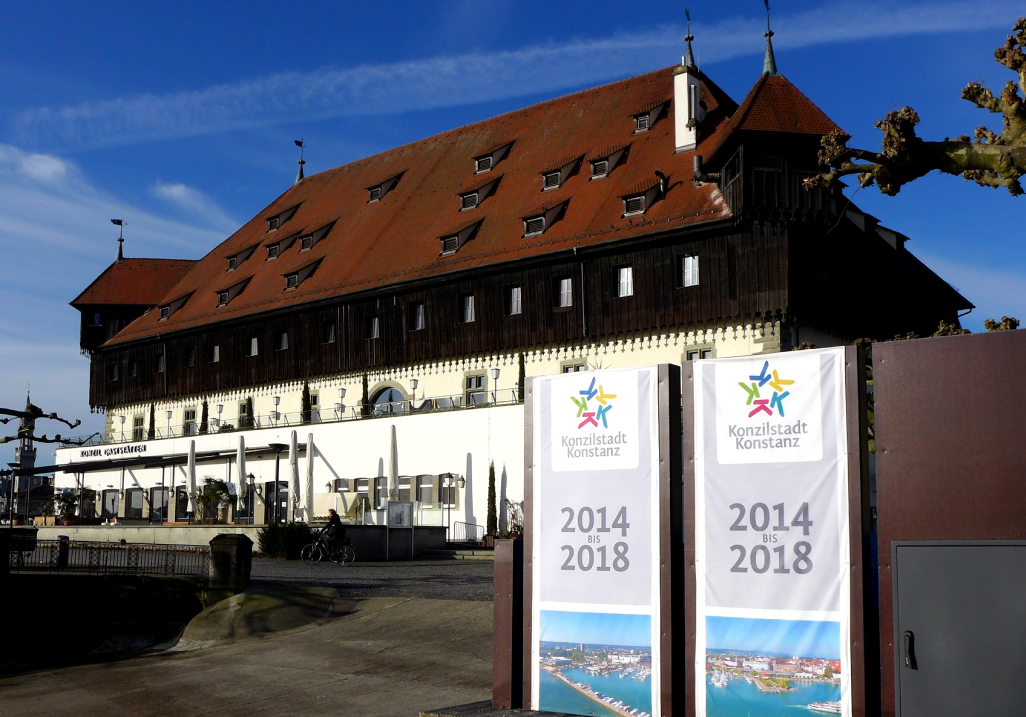 Rom
Pisa
Avignon
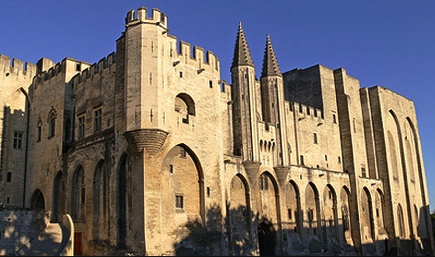 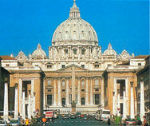 Bonifaz VII.
Clemenz V.
1309
Gregor XI.
1376
Gregor XI.
Clemenz VII.
1378
Urban VI.
1409
Alexander V.
Benedikt XIII.
Gregor XII.
1414
Johannes XXIII.
das „Schisma“, die Kirchenspaltung:
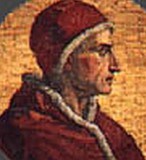 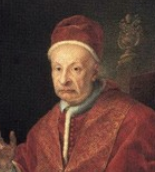 3 Päpste
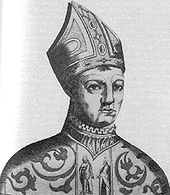 Benedikt XIII.
Avignon
Gregor XII.
Rom
Johannes XXIII. – der neutrale „Gegenpapst“ mit den meisten Anhängern,aber doch nicht Anerkannte
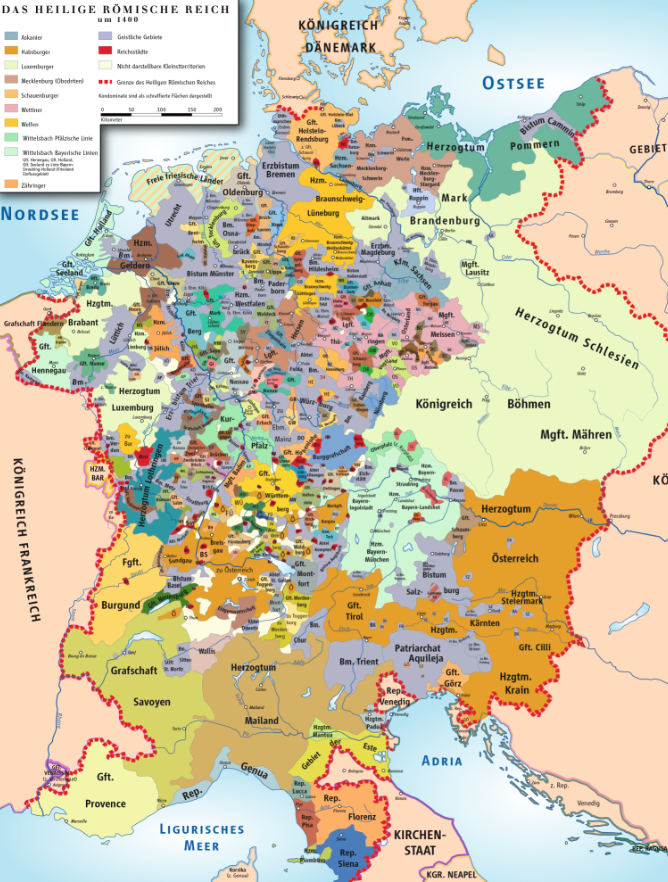 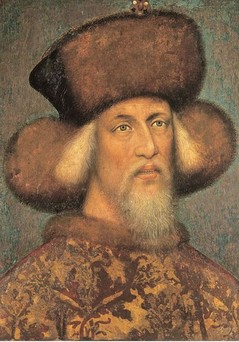 König Sigismund vom "Heiligen Römischen Reich deutscher Nation" veranlasst Papst 
Johannes XIII. zur Einberufung eines "Konzils“ –um die Einheit der Kirche zu retten
drei Missstände soll das Konzil beheben:
- Kirchenspaltung; drei Päpste
- weltliche Lebensweise der  Geistlichen; "Ablass"
- "Irrlehren": John Wycliff /   Johannes Hus
"causa unionis"
"causa reformationis“
"causa fidei"
Konstanz
1414-18
https://www.youtube.com/watch?v=ED2_xRXodW0
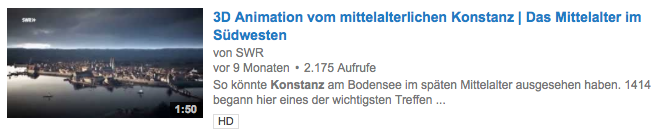 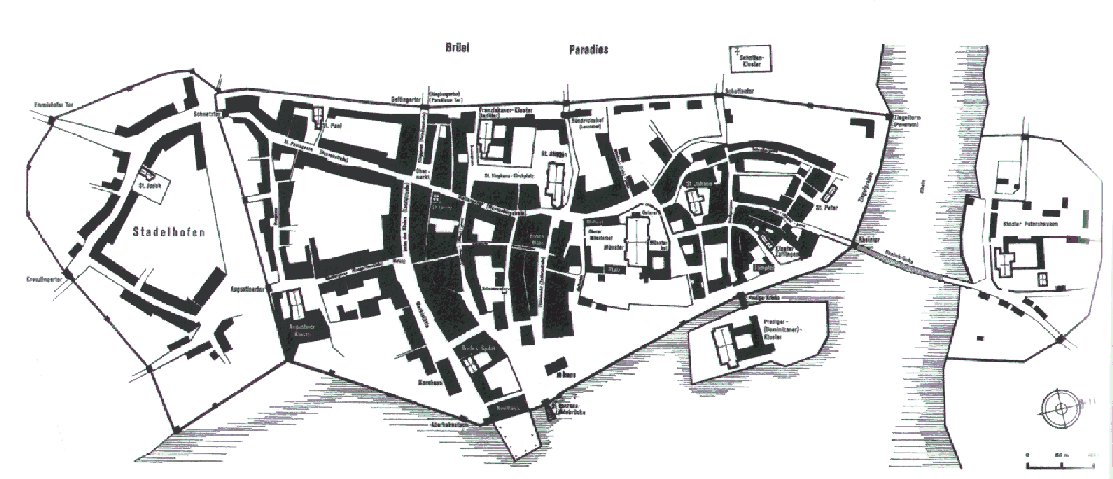 ca. 6‘000 Einwohner

total ca. 70'000 Gäste;
davon jeweils 15'000- 20'000 gleichzeitig
- kleine Stadt mit Stadt-   mauern und Toren
- Bischofssitz, viele Klöster
- freie Reichsstadt, direkt   dem Kaiser unterstellt
- wichtiges Handelszentrum
- von reichen Patrizier-  familien regiert
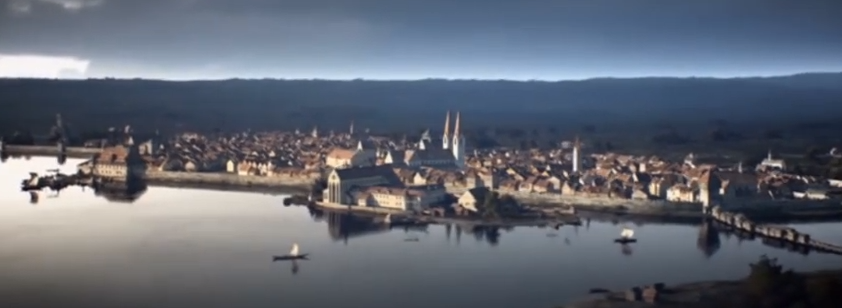 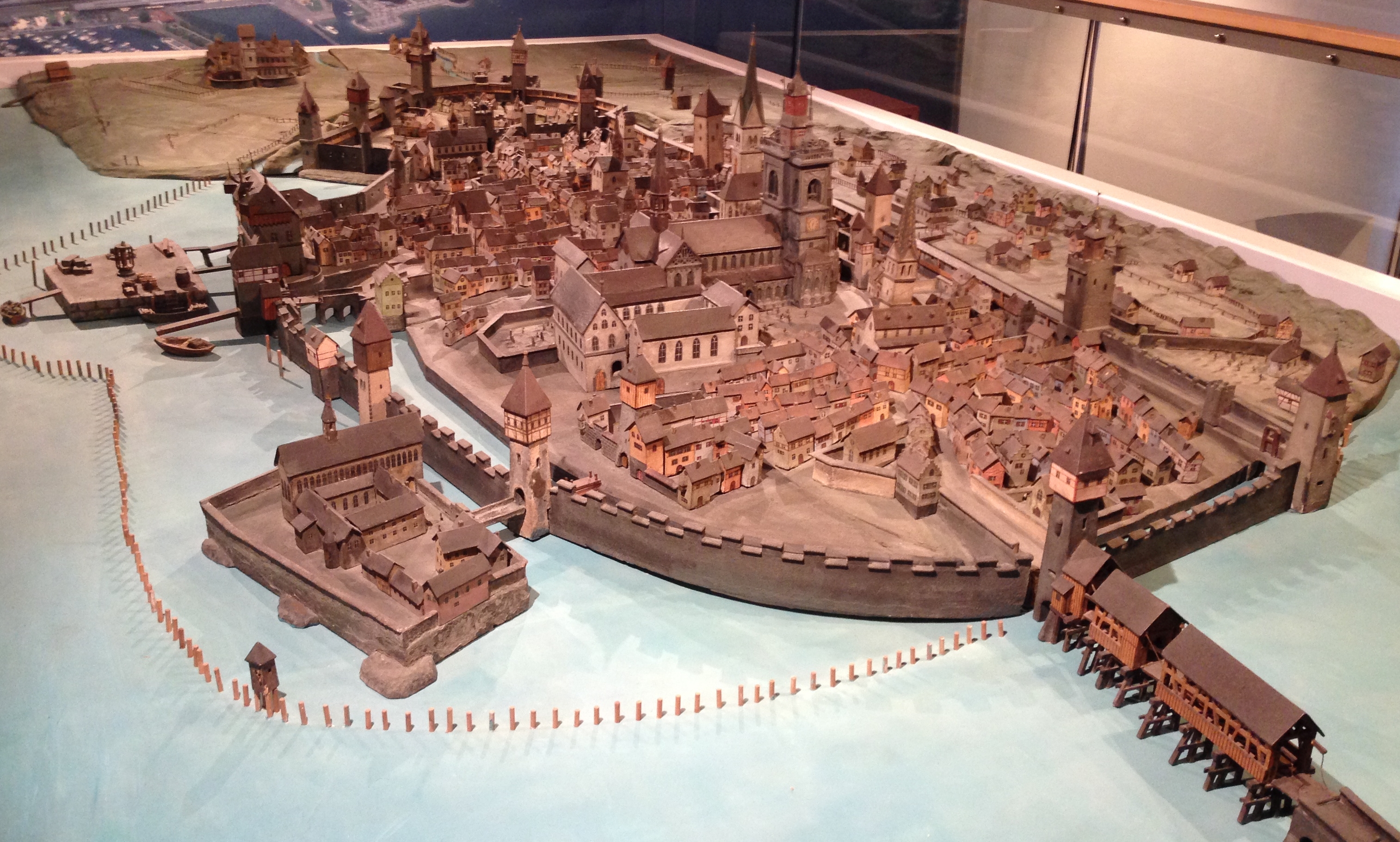 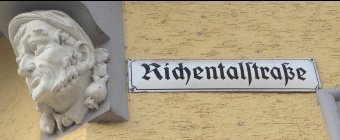 der Chronist Ulrich Richental
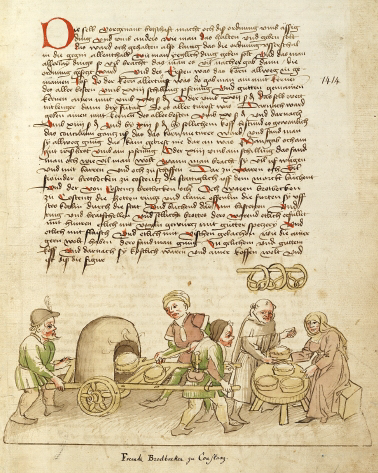 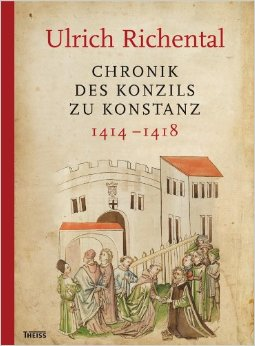 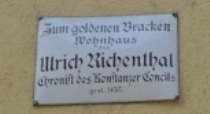 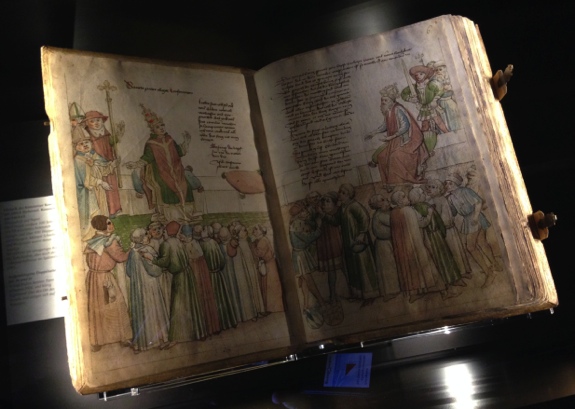 Konstanz beherbergt 20'000 Gäste
- Unterkunft in Konstanz um Umgebung („Kontingente“ für Konstanzer Familien) -   meist ein Bett mit Strohmatratze oder ein Strohsack auf dem Boden – zuweilen  auch zu viert in einem Bett...
- Stallungen, Stroh und Heu für einige tausend Pferde
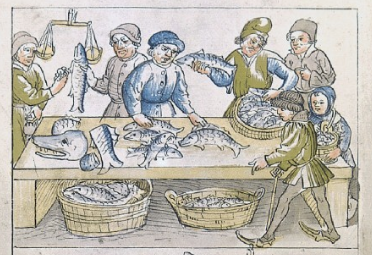 - genügend Nahrung (Brot, Fleisch, Fisch, Ge-  treidebrei) und Getränk (Wasser, Wein)
- Luxusprodukte für Könige, Kardinäle und   Bischöfe: teurer Wein, Hering, Froschschenkel,  Schnecken...
- Heu und Stroh für die Pferde
- Holz für Heizung
Lieferung von Nahrungsmitteln, Heu, Stroh, Holz usw. aus der umliegenden Land-schaft, besonders auch aus dem Thurgau
„Dünnele“ und Pizzas
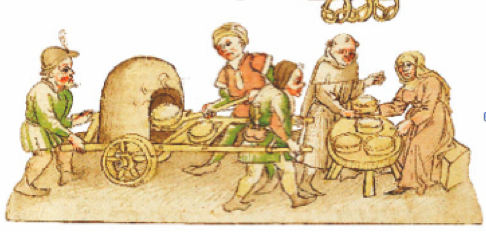 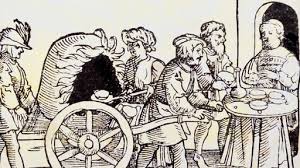 300 italienische Bäcker mit fahrbaren Öfen:-  (Flach)brote, Brezeln, Pasteten /  belegte dünne Flachbrote: „Dünnele“
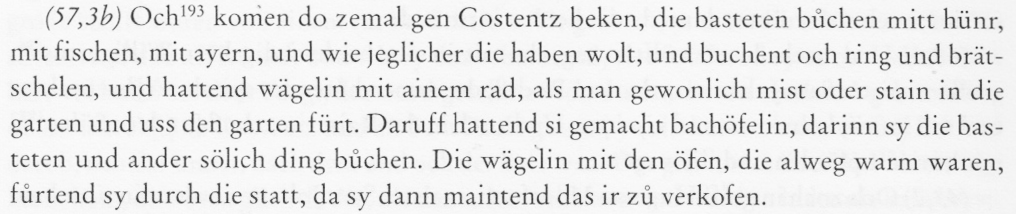 Adel, Klerus:
Berufsleuteund Handwerker:
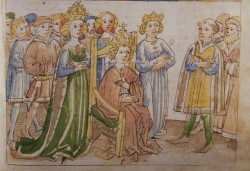 - 1700 Musiker, Sänger und Spielleute
- 350 Kaufleute
- 336 Barbiere
- 300 Bäcker
- 220 Schuster
- 88 Schmiede
- 75 Wirte
- 72 Geldwechsler
- Zimmersleute
- Schneider
- Goldschmiede
- 28 Könige
- 78 Grafen
- 676 Ritter

- 23 Kardinäle
- 27 Erzbischöfe
- 106 Bischöfe
- 103 Äbte
- 344 Universitäts-Gelehrte
- Schreiberlinge
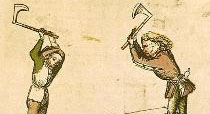 der Zunftzwang wurde für die Zeit des Konzils abgeschafft
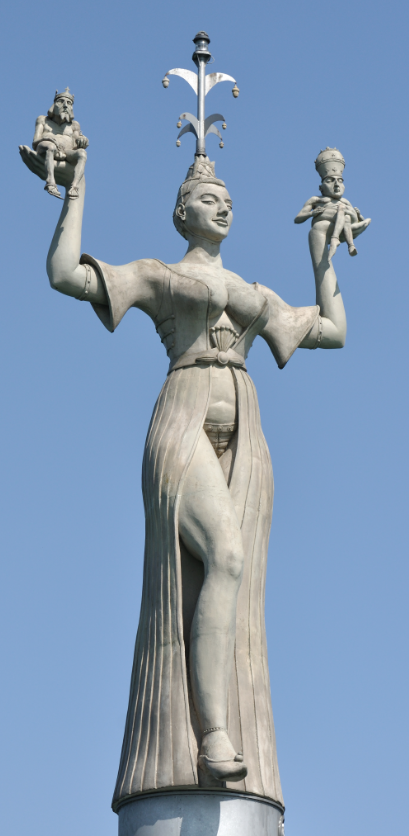 die Imperia erinnert an die "Hübschlerinnen"
„... zu deren Befriedigung kamen offene Frauen in den Frauenhäusern und sonst Frauen, die Häuser gemiethet hatten, und in den Ställen lagen oder sonst wo Platz fanden, seien gegen 700 da gewesen, ohne die heimlichen“
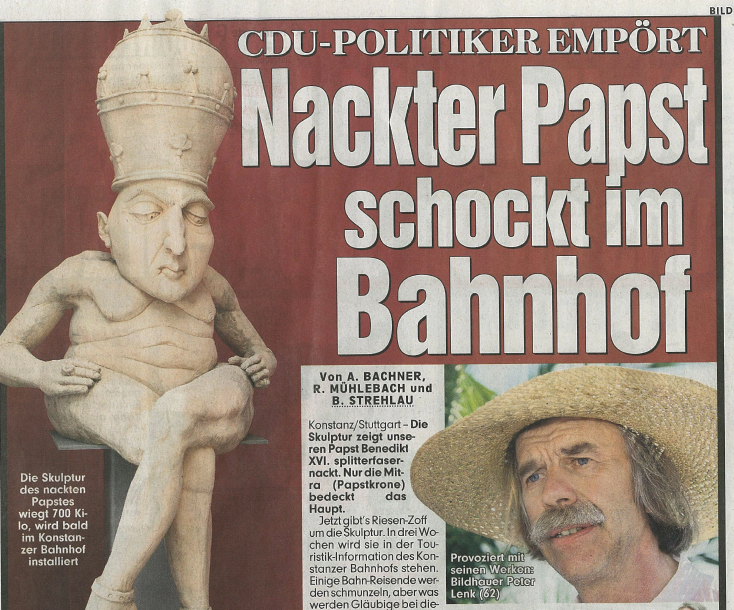 Anreise von Johannes XXIII.
Unfall mit seinem Wagen am Arlberg;
Richtental beschreibt es so:
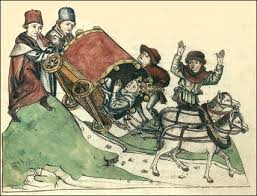 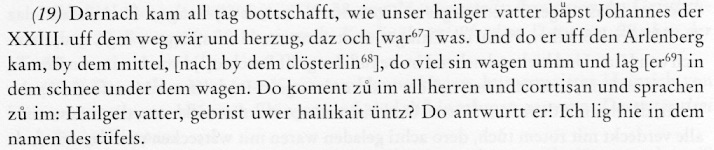 letzte Übernachtung im Kloster Kreuzlingen;
Gewährung der "Mitra" für den Abt
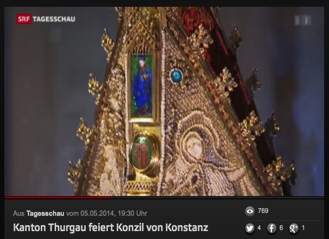 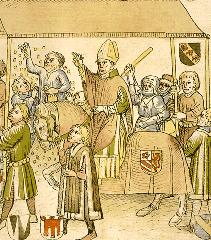 http://www.srf.ch/player/tv/tagesschau/video/kanton-thurgau-feiert-konzil-von-konstanz?id=2ac55388-ffec-4124-bf89-d6b184a84aa6
tags darauf feierlicher Einzug in Konstanz
Eröffnung des Konzils am 5. Nov. 1414
Verhandlungen im Münster
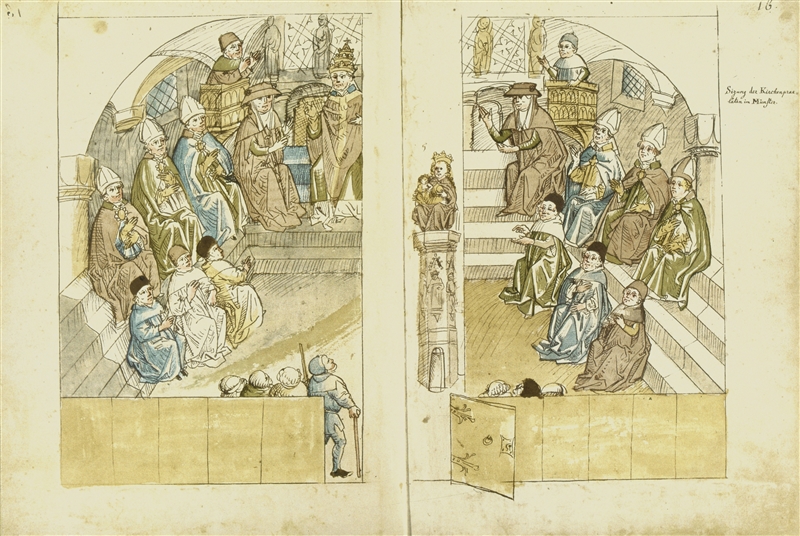 Johannes XXIII. leitet die ersten Sitzungen

-> das Konzil stellt sich über den Papst
heimliche Flucht von Johannes XIII.
- Ahnung, dass er wie die beiden andern Päpste wohl bald zurücktreten soll
- plant, zum Herzog von Burgund zu fliehen, um sein Papsttum zu retten
- heimliche Flucht, als Knappe verkleidet, unter dem Schutz des  Habsburger  Herzogs Friedrich, dem der TG und ein grosser Teil der Deutschschweiz gehört
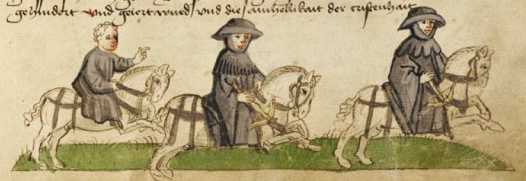 - Flucht nach Schaffhausen bis ins Elsass
- dort aber Festnahme durch Sigismunds Truppen
- Gefangenschaft im Schloss Gottlieben und Mannheim
- später von italienischen Bankiers freigekauft
Fluchtweg über Ermatingen
„... Am wahrscheinlichsten ist, dass die Groppenfasnacht auf Johannes XXIII zurückgeht. Dieser kam 1414 als amtierender Papst nach Konstanz, verlor hier jedoch schnell an Einfluss. Als im März 1415 eine Klageschrift gegen ihn vorbereitet wurde, soll er aus Konstanz geflohen sein. Als Botenreiter verkleidet, habe er schliesslich bei Pfarrer Loffar in Ermatingen übernachtet. Dieser habe ihm zum Abendessen Groppen vorgesetzt.“
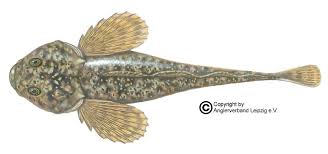 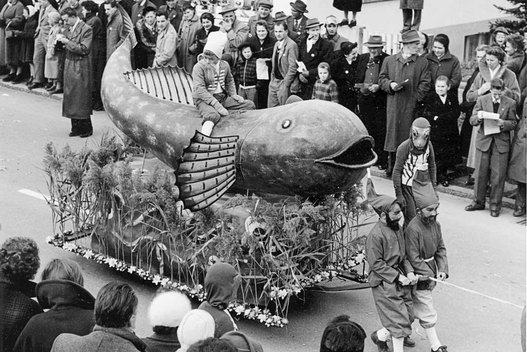 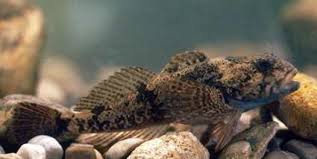 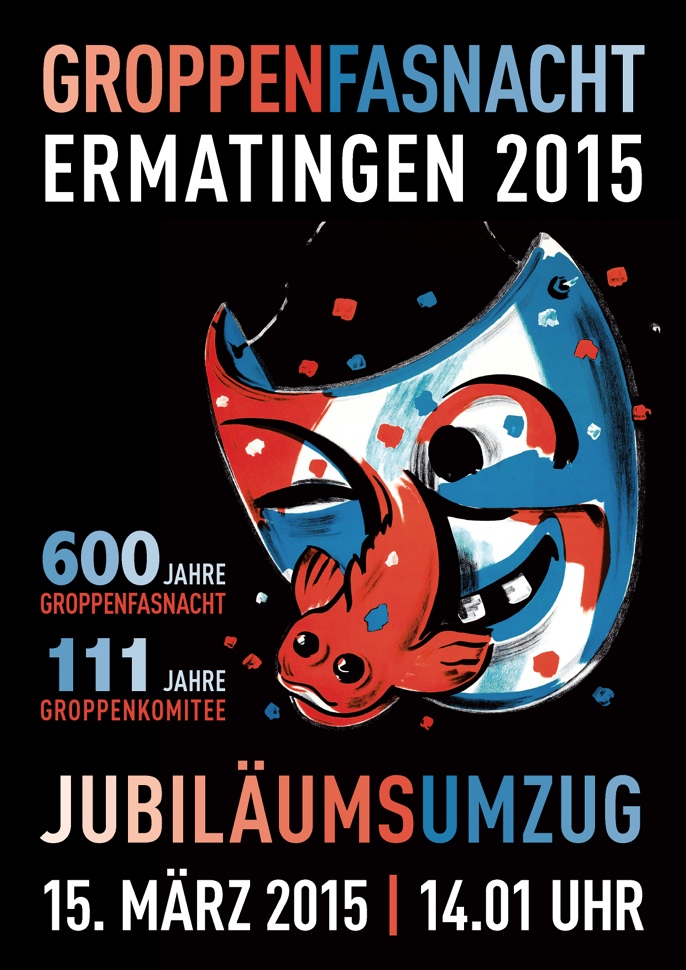 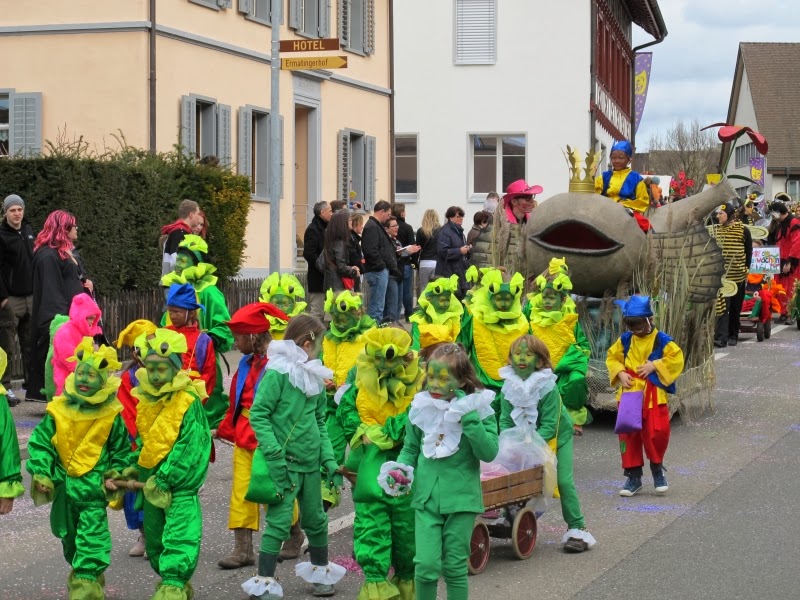 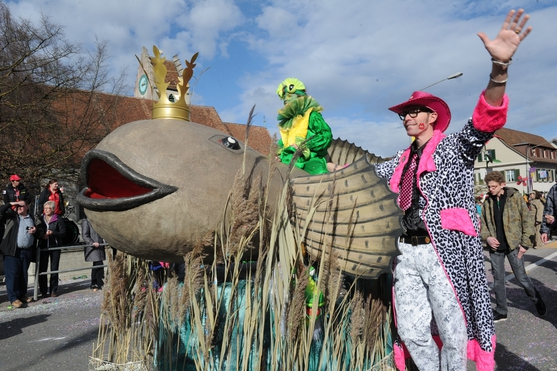 Groppenfasnachtin Ermatingen
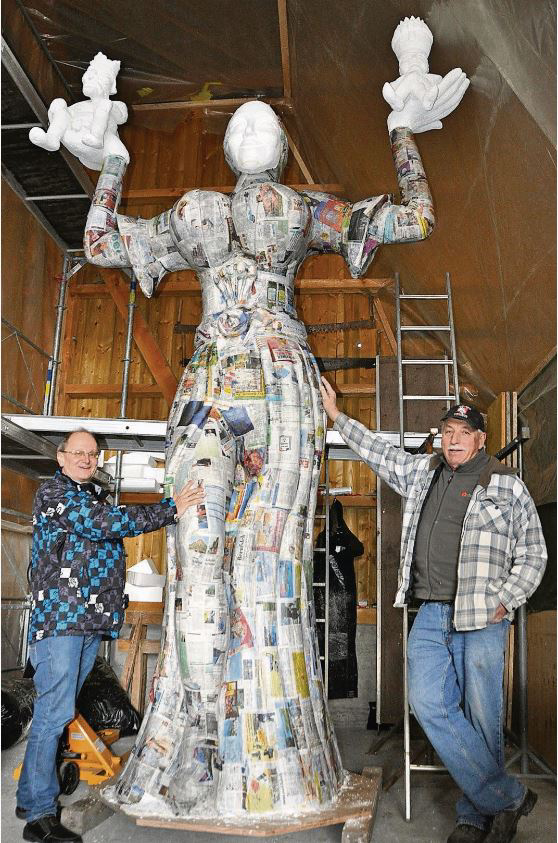 der Jubiläums-Umzug an der
Groppenfasnacht 2016:
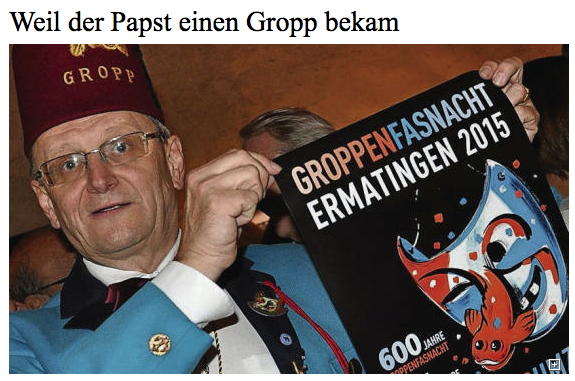 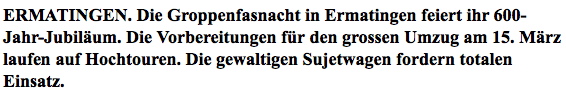 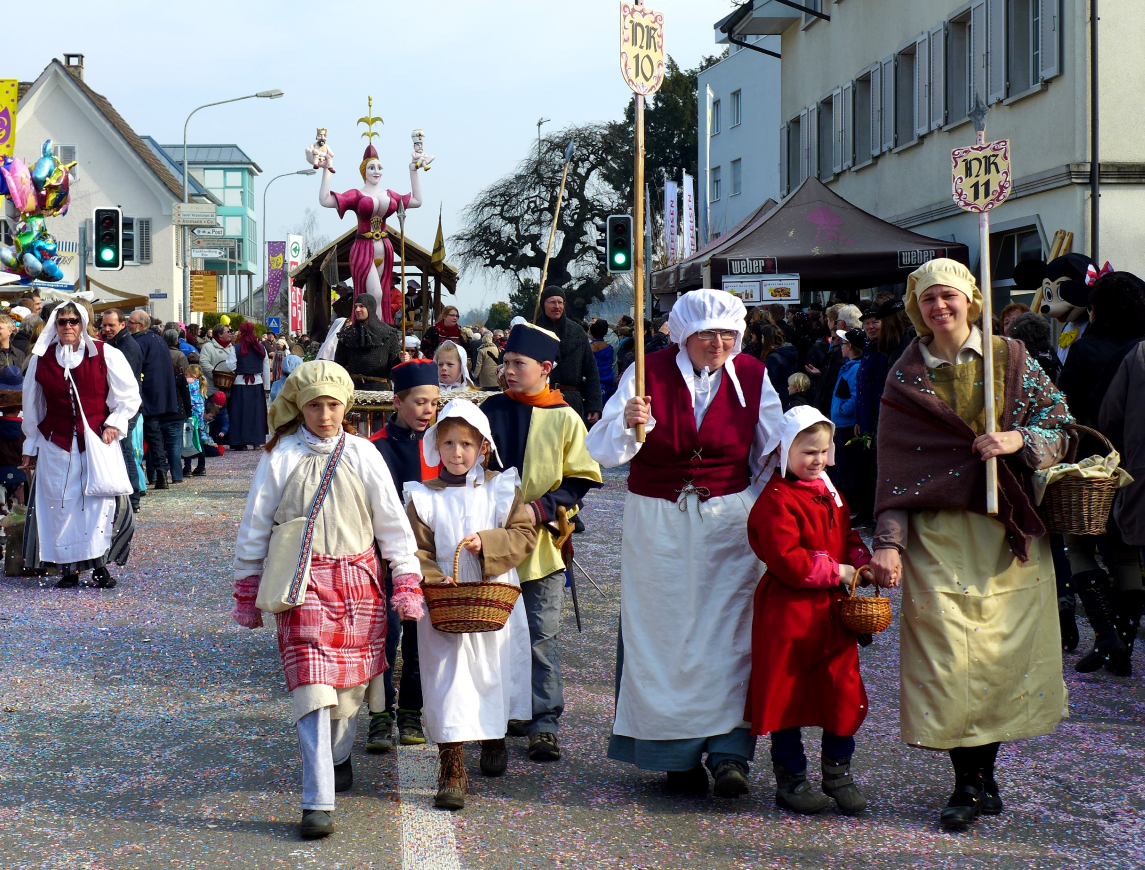 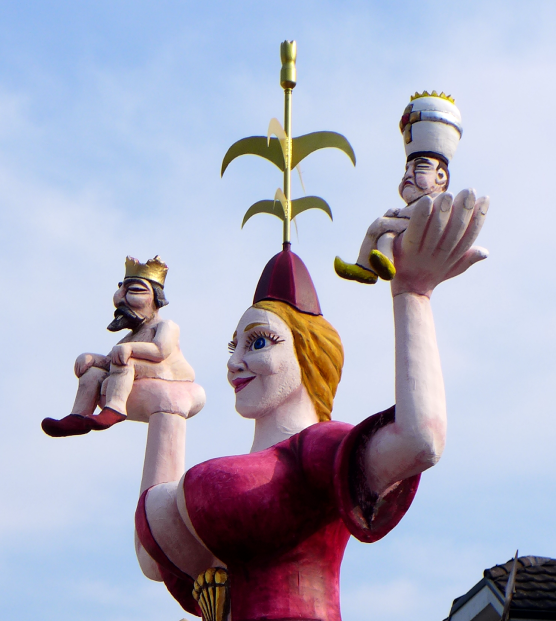 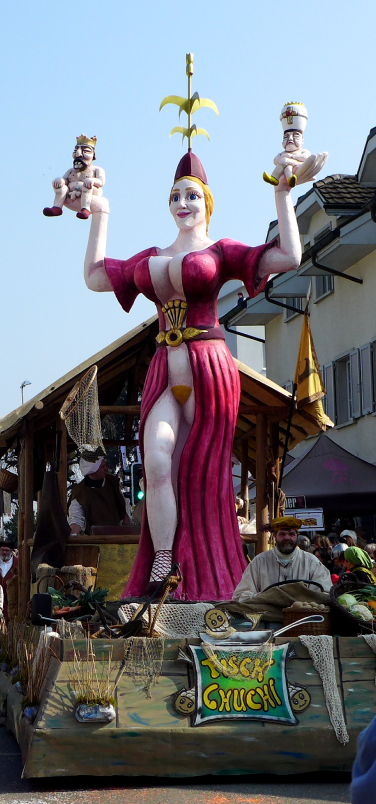 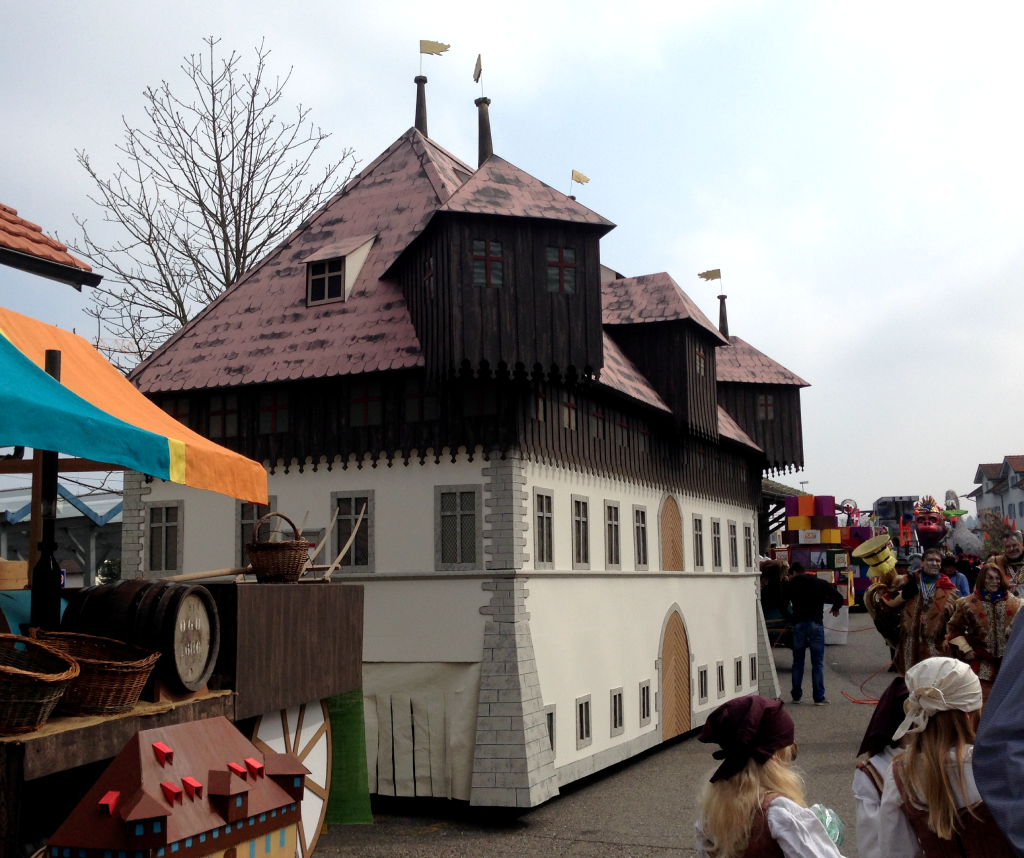 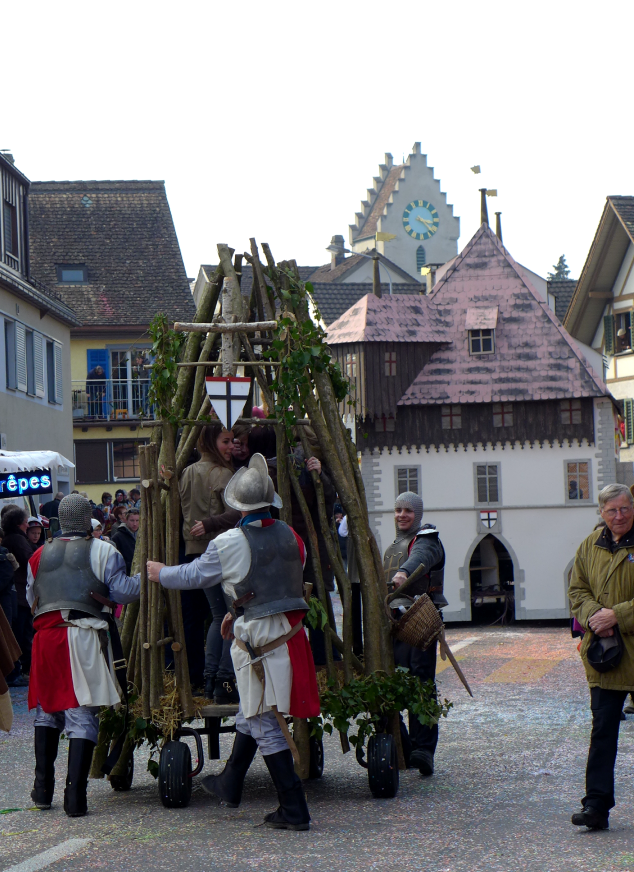 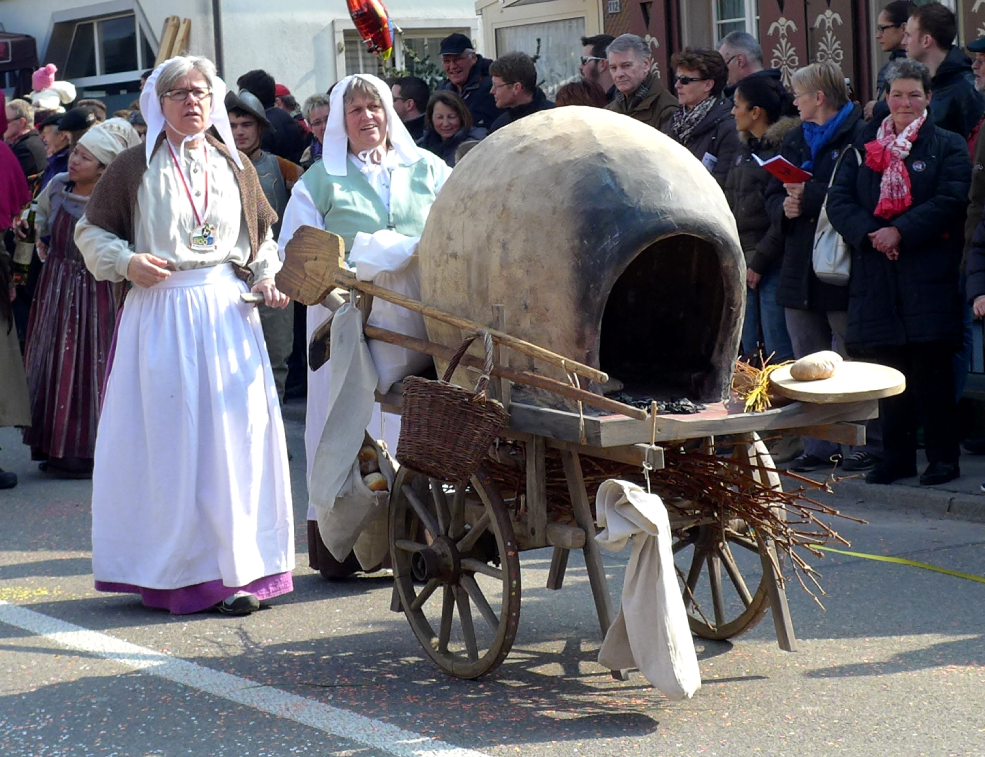 Wahl des neuen Papstes 1417: Martin V.
- Gregor XII., der römische Papst, dankt 1415 ab

- Benedikt XIII. dankt nicht ab. Sigismund reist vergeblich zu ihm nach Avignon 
  und sogar nach Spanien, um ihn zu überzeugen.
  Das Konzil setzt Benedikt XIII. gegen seinen Willen ab.
  
- der geflohene und gefangene Johannes XXIII. muss abdanken
Neuwahl von Papst Martin V. im Konzilsgebäude am 11. November 1417:
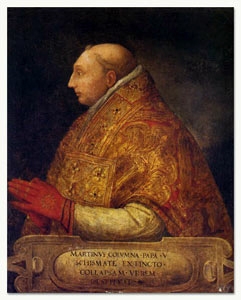 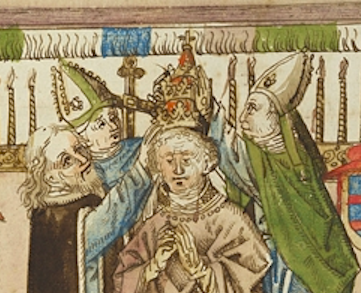 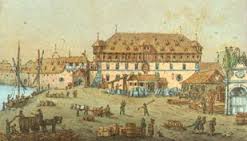 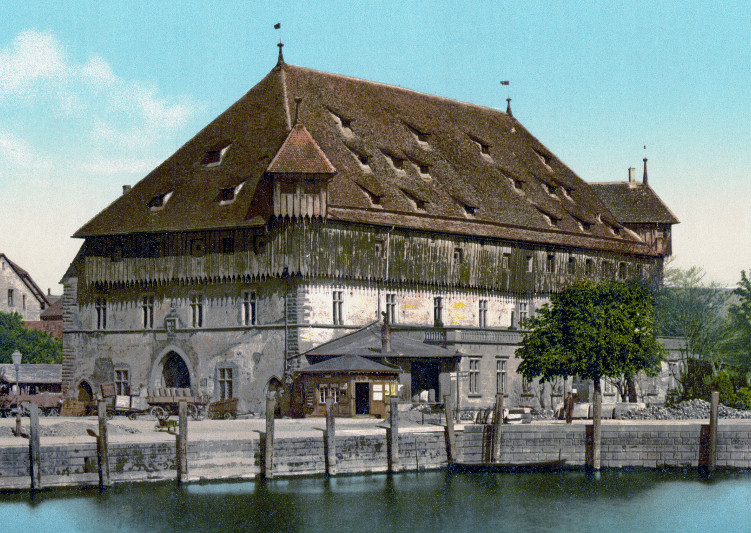 das „Konzil“:
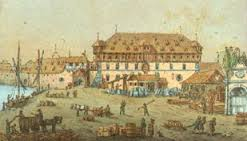 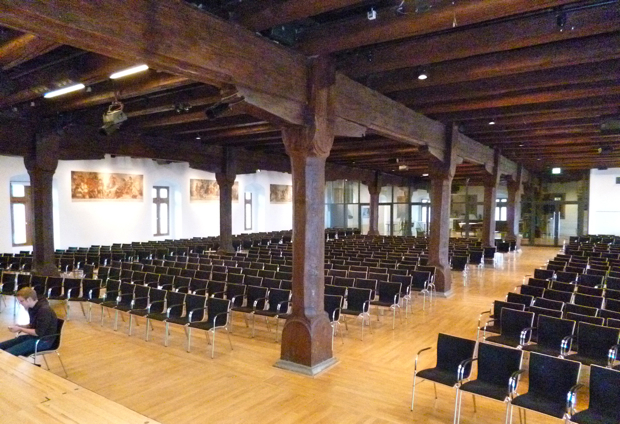 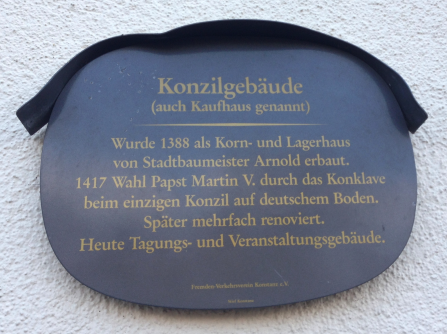 Wie ging es weiter?
 
Kaiser Sigismund wurde 1433 - also ca. 15 Jahre nach dem Konzil doch noch Kaiser, hatte nicht viel davon; er starb vier Jahre später am 9.12.1437
 
Johannes XXIII. wurde gegen Bezahlung von ca. 30.000 Goldgulden frei gelassen und kehrte nach Italien zurück. Dort machte er sich beim Heiligen Stuhl wieder beliebt wurde von dem in Konstanz geweihten Papst Martin V. zum Kardinalbischof ernannt. Als er am 22.12.1419 starb bekam er ein monumentales Grabmal mit der Inschrift: "Johannes einstmals Papst".
 
Benedikt XIII. blieb gefühlt sein Leben lang Papst, ernannte auch nach seiner Absetzung noch Kardinäle, Verbündete hatte er aber nicht mehr viele. Gestorben ist er im November 1422 in Spanien.
 
Gregor XII. erlebte nicht einmal mehr die Wahl von Martin V. mit - er starb am 18.10.1417 als Kardinalbischof in Portugal.
 
Martin V. lebte in Rom als Papst bis zu seinem Tod am 20.2.1431.
Anliegen der
Reformatoren:
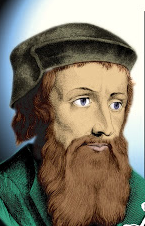 John Wycliff
England
1330 - 1384
- das Papsttum ist nicht biblisch, der Papst ist nicht unfehlbar

- keine "verdorbene", macht- und geldbesessene Kirche, sondern eine demütige, bescheidene, arme und hilfsbereite
- Geistliche sollen nicht in Sünde leben

- den „Ablasshandel“ (Bezahlung für seine Sünden) aufhören
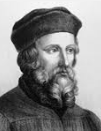 Jan Hus
Tschechien
1370 - 1415
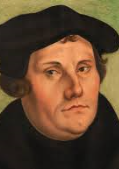 Martin Luther
Deutschland
1483 - 1546
1517 95 Thesen...
Johannes Calvin
Genf
Ulrich Zwingli
Zürich
Hus hat vor seinem Tode vorausgesagt («Hus» heisst «Gans»):«Sie werden eine Gans braten. Es wird aber ein Schwan nach mir kommen, den werden sie nicht braten können.»
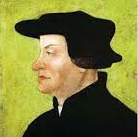 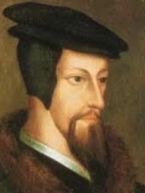 Johannes Hus
- 1370 in Böhmen (Tschechien) geboren

- studiert an der Universität von Prag, wird deren Direktor
- Anhänger von John Wycliff -> aus der katholischen Kirche  ausgeschlossen
- beliebter Priester und Prediger in Böhmen;  predigt auf Tschechisch

- religiöse Unruhen unter den Anhängern Hus‘ gegen  die katholische Kirche
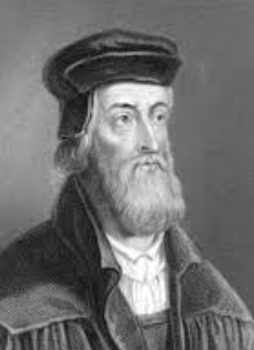 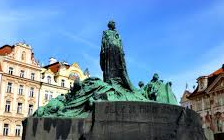 König Sigismund lädt Hus nach Konstanz zur Klärung der Differenzen ein und garantiert ihm schriftlich „sicheres Geleit“.
Verbrennung von Johannes Hus
- nach Ankunft in Konstanz Wohnung bei Witwe
  Pfister  (nicht weit vom heutigen Hus-Museum)

- bald Gefangennahme und Einkerkerung im  Dominikanerkloster (heute Inselhotel) und im  Westturm des Schlosses Gottlieben

- keine Diskussionen,  sondern Verhöre und  Anschuldigungen
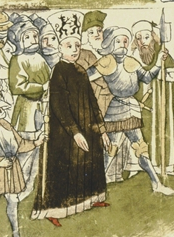 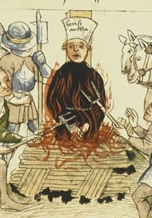 - Hus ist nicht bereit, seinen Lehren abzuschwö-ren. Er wird als „Ketzer“ zum Tode verurteilt

- sofortige Verbrennung am 6. Juli 1415 beim heutigen Hussenstein
Verbrennung von Hieronymus von Prag
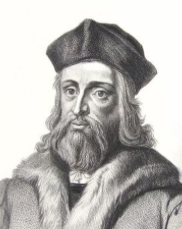 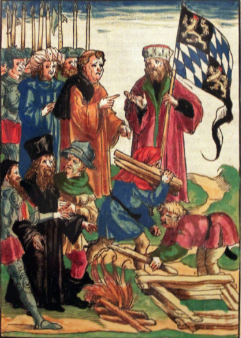 - Freund von Jan Hus

- reiste zu dessen Verteidigung nach Konstanz, wird aber schon auf der Hinreise festgenommen

- wird wie Hus als „Ketzer“ verurteilt

- und am gleichen Ort wie Hus am 30. Mai 1416 lebendig verbrannt
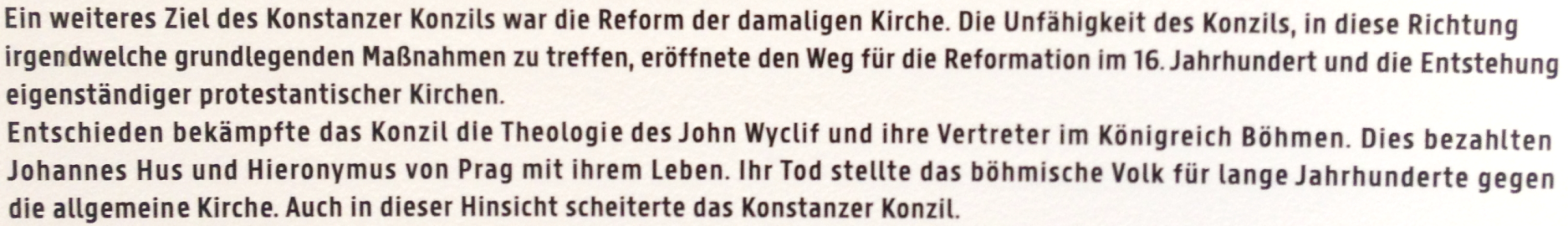 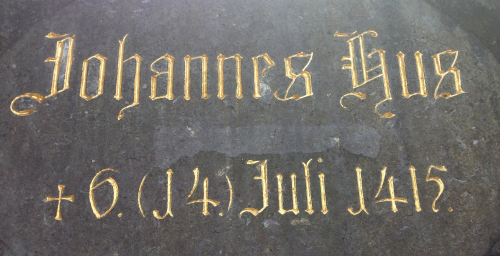 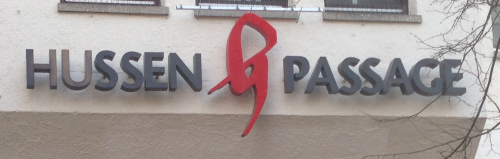 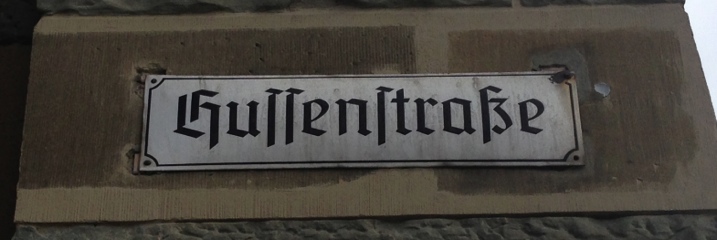 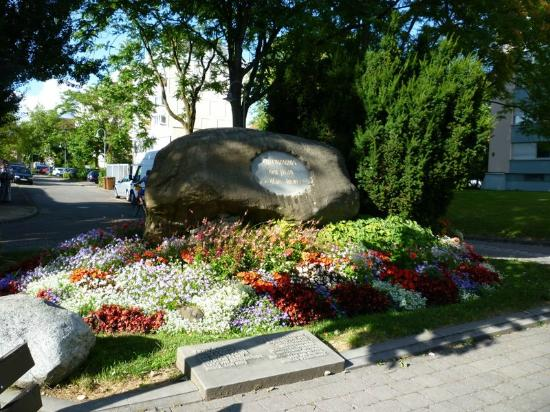 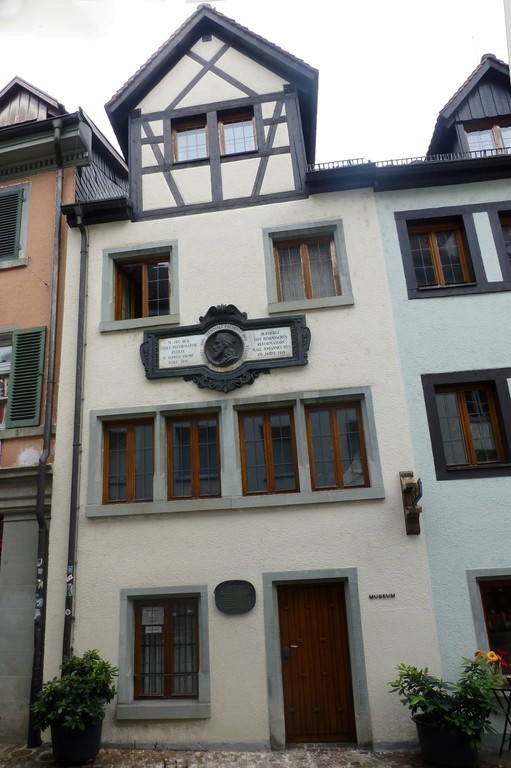 der Thurgau und das Konzil
- starke wirtschaftliche Verflechtung von Konstanz und Thurgau. Viele Konstanzer
  sowie Konstanzer Klöster besitzen Ländereien im Thurgau.
- Grosslieferant von Nahrungsmitteln, Wein, Heu, Stroh und Holz während des   Konzils

- 1415 half der Habsburger Herzog Friederich dem Papst Johannes XIII. bei seiner   Flucht aus Konstanz.  Zur Strafe „ächtet“ ihn König Sigismund. Das heisst, dass  Friedrich alle seine Besitzungen verliert – ein grosser Teil der Deutschschweiz.   Sofort erobern die Eidgenossen den Aargau, das Zürcher Unterland und einen   Teil des Thurgaus mit ihrer Hauptstadt Frauenfeld.

- nach dem Konzil ist kein „richtiger“ Herrscher mehr für den Thurgau zuständig.  Es existiert eine Vielfalt von kleinen Herrschaften (Adelige, Klöster, Städte).  Konstanz behält aber die „Landgerichtsbarkeit“ über den Thurgau.
- 1460 werden die Eidgenossen den Thurgau widerstandslos erobern
- 1499 wird es dann zum „Schwabenkrieg“ kommen und damit zur endgültigen 
  Trennung von Thurgau und Konstanz – bis 2015 der Lago und der tiefe Euro die  Eidgenossen wieder nach Konstanz locken...
Feierlichkeiten in Konstanz
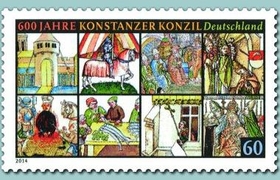 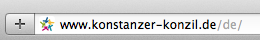 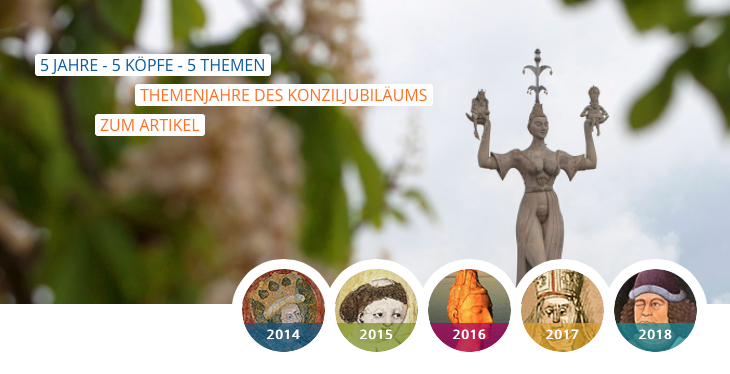